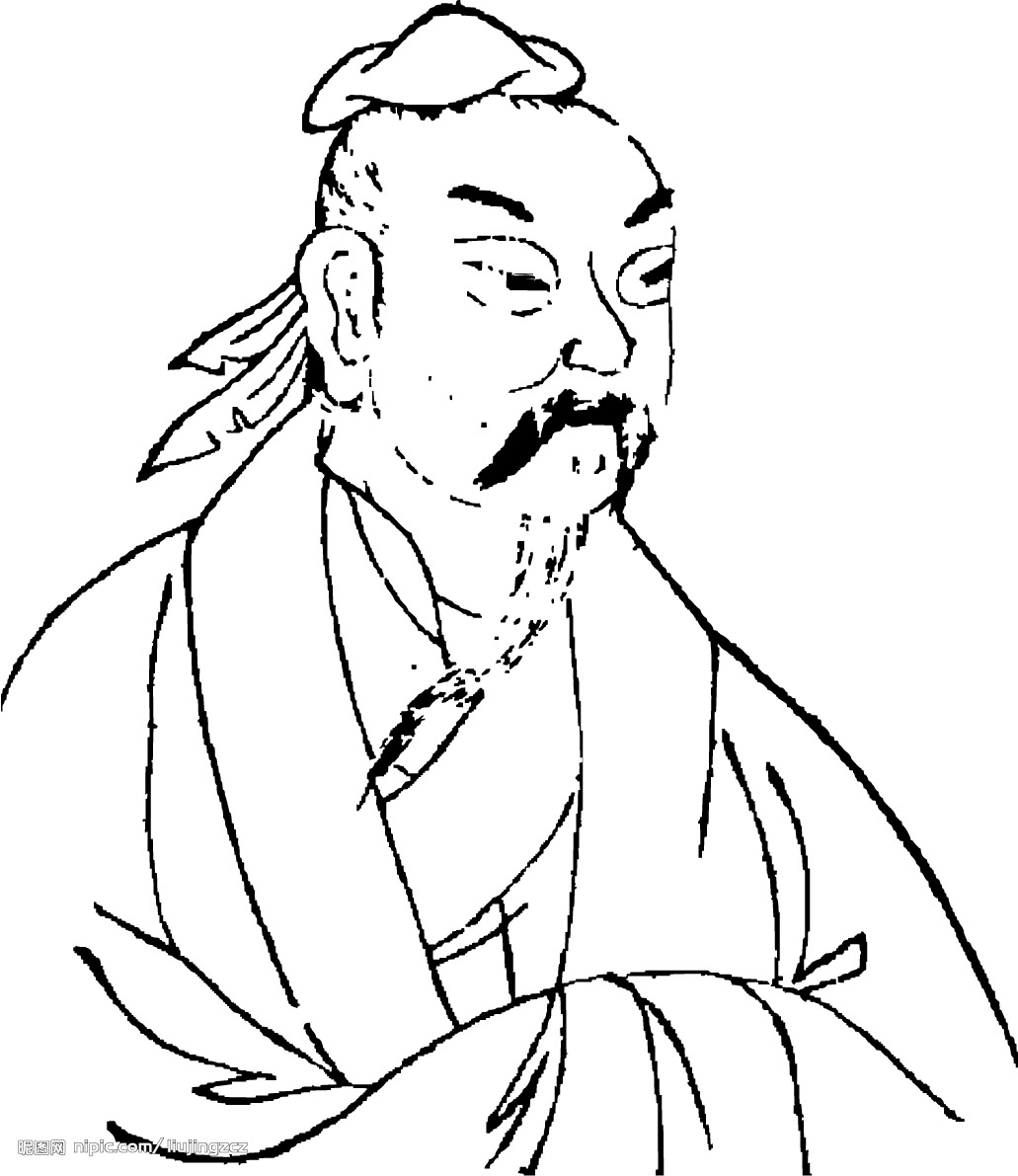 五石之瓠
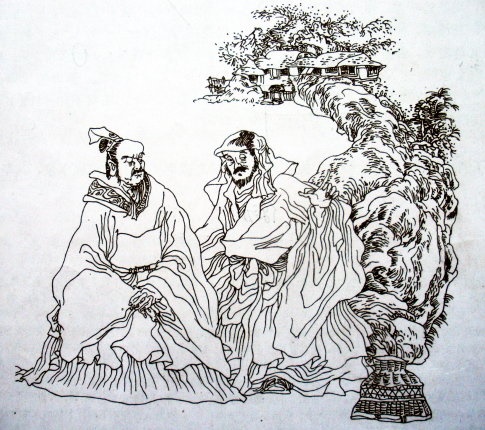 写作方式的特点
对话            沟通                       思想                易于表达


寓言         暗示、象征               思想                汪洋恣肆
活动一：感知与概括
概述“惠子”与“庄子”在对话中讲述的故事

注意故事中涉及的人物及其行为
活动二：梳理与整合
梳理故事中的人物行为的结果，及其对所行之事的观点

“我”    为其无用而掊之            大而无用         
宋人      数金—百金                    小有小用            
客         裂地而封之                     小有大用          
庄子      为大樽而浮乎江湖               ？
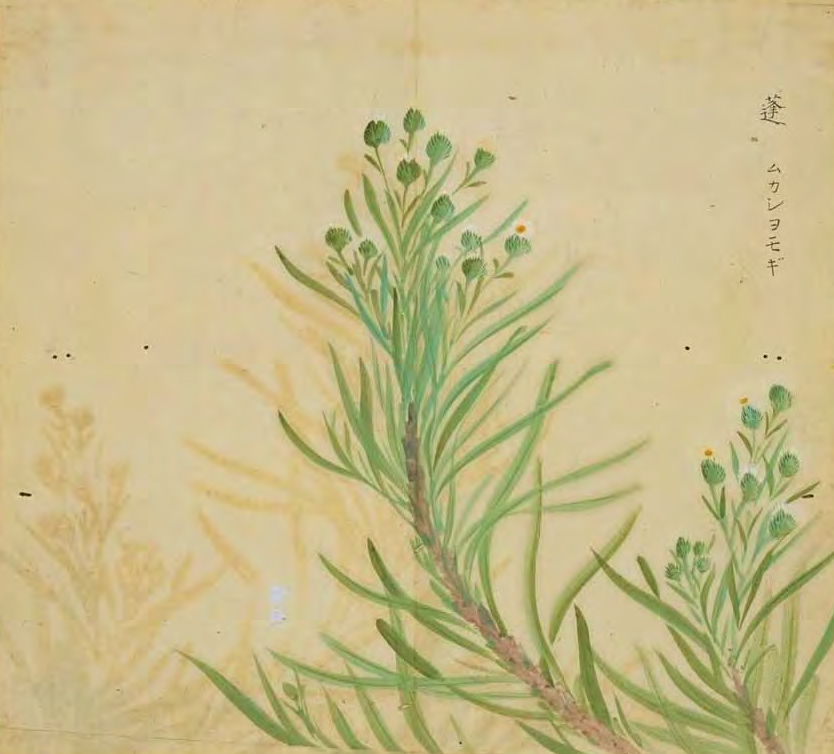 活动二：梳理与整合
梳理“庄子”对“惠子”观点的评价

固拙于用大

所用之异也

犹有蓬之心
活动三：讨论与交流
对话与寓言背后投射的“惠子”与“庄子”的思想和逻辑

惠子：大而无用
庄子1:小有小用，小有大用


固拙于用大矣（评判）    所用之异也（分析）
要善于转换思维
活动三：讨论与交流
对话与寓言背后投射的“惠子”与“庄子”的思想和逻辑

惠子：大而无用
庄子2:为大樽而浮乎江湖

樽：盛酒器（先秦礼器）
有酒盈樽。晋· 陶渊明《归去来兮辞》
固拙于用大     犹有蓬之心
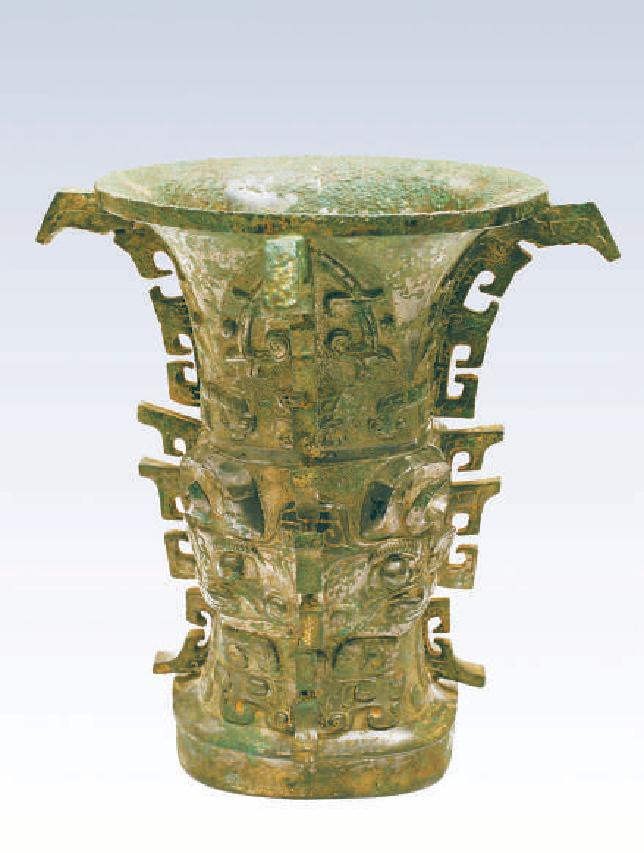 补充资料：《庄子·天下》
独与天地精神往来，而不敖倪于万物。不谴是非，以与世俗处。
独自和天地、精神相往来，而不傲视万物，不谴责是非，和世俗一同居处‌
《庄子：在我们无路可走的时候》鲍鹏山
庄子是一棵孤独的树，是一棵孤独地在深夜看守心灵月亮的树。当我们大都在黑夜里昧昧昏睡时，月亮为什么没有丢失？就是因为有了这样一两棵在清风夜唳的夜中独自看守月亮的树。